Букет, которого нет в природе
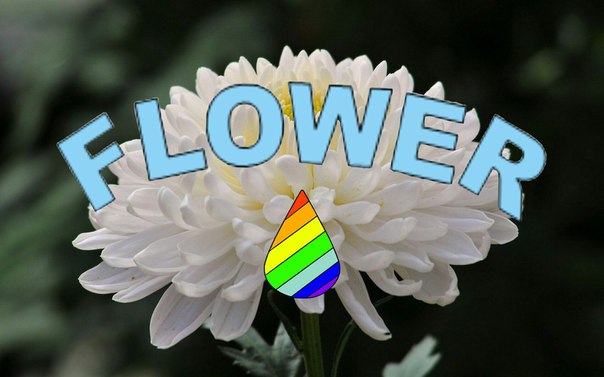 Работа выполнена Ученицами 6 «Е» класса
Гимназии № 1505
Состав команды и обязанности членов команды
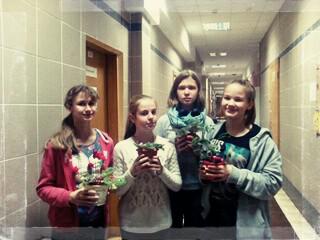 Командир: Дарья Поваляева
Ответственный за компьютерные работы: Ильина Стефания
Поиск информации : Мелконян Софья
Ответственный за эксперименты: Подколзина Юлия
Проблемы и Цель
Проблема проекта: 
Букет необычной окраски станет запоминающимся и приятным подарком.
Цель проекта: 
Предоставить проверенные советы по окрашиванию срезанных цветов в оранжевый, красный, зеленый, синий оттенки.
Поиск ИнформацииПигменты растений
Интервью
Нами были взяты интервью у Анастасии Маскенской (флорист), так же у продавцов в цветочных палатках.
 Флористы применяют красители в случаях: 
на выставках для создания единой идеи и оригинальности. 
в новогодних композициях, но окрашиваются только ветки и зелень. 
в коммерческих целях, чтобы продать цветок дороже
Эксперимент №1
Исполнитель Юлия Подколзина
Эксперимент: по окрашивания цветов ставя в воду с красителями
Предметы для эксперимента:  Цветы( хризантема, роза, гвоздика и гербера
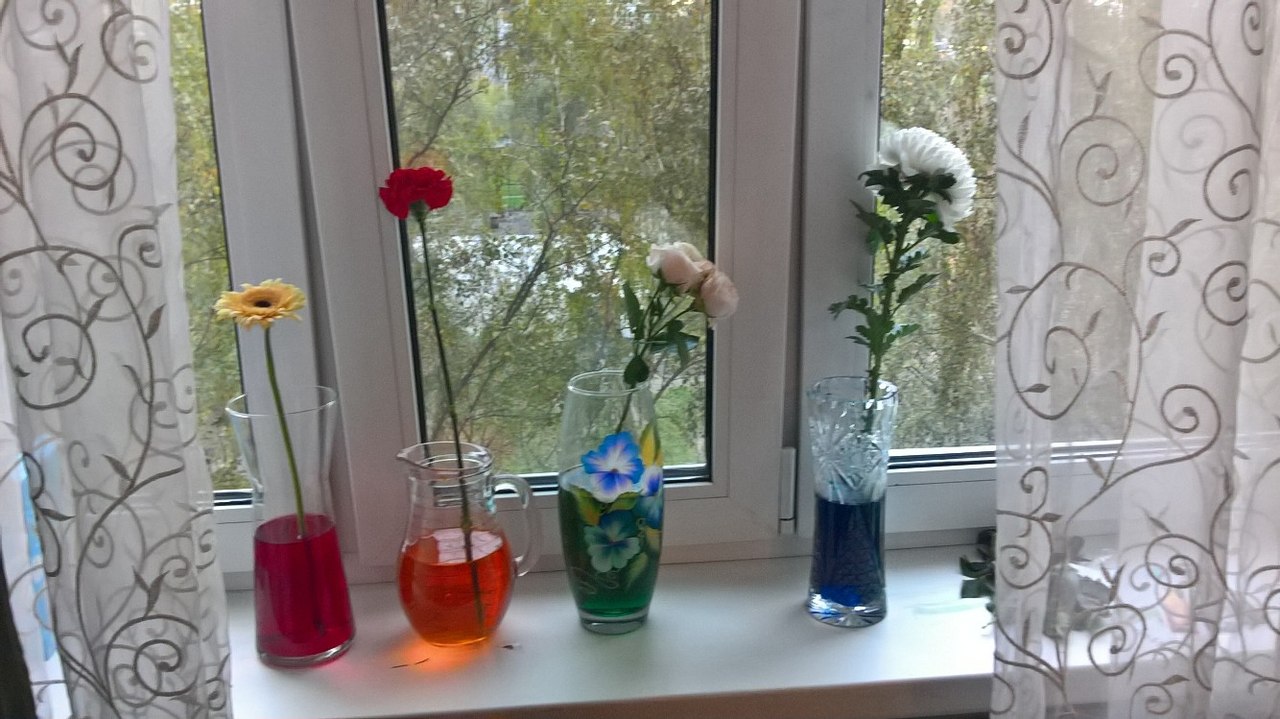 День №1
Цветы были поставлены в красители ( красный, оранжевый, зеленый, голубой)
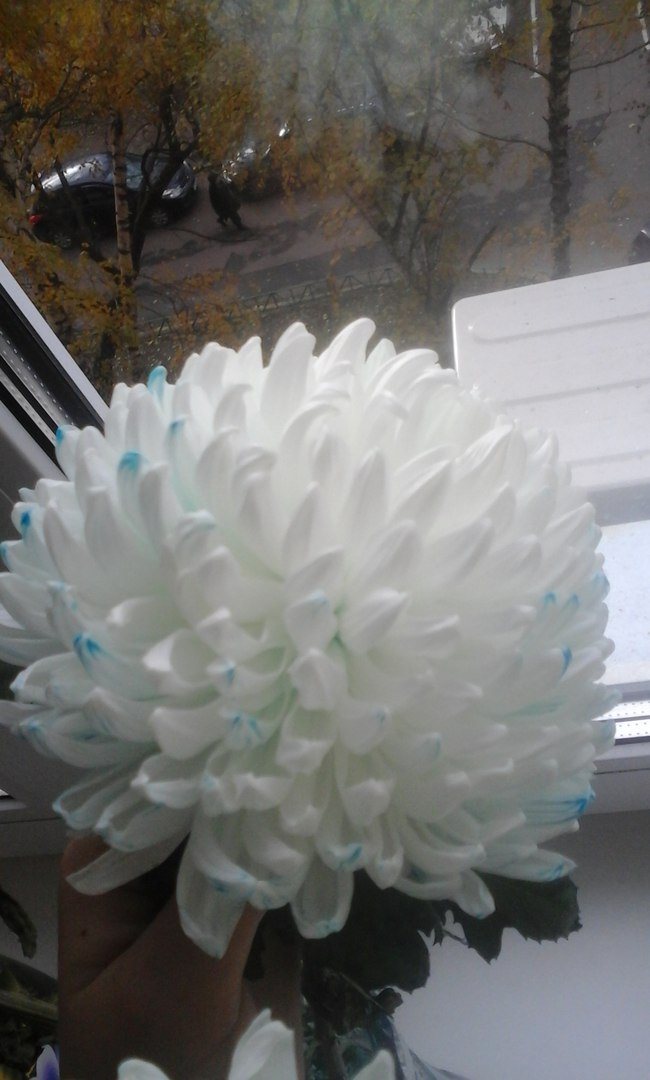 День№2
Окрашиваться начала только хризантема
Четвертый день
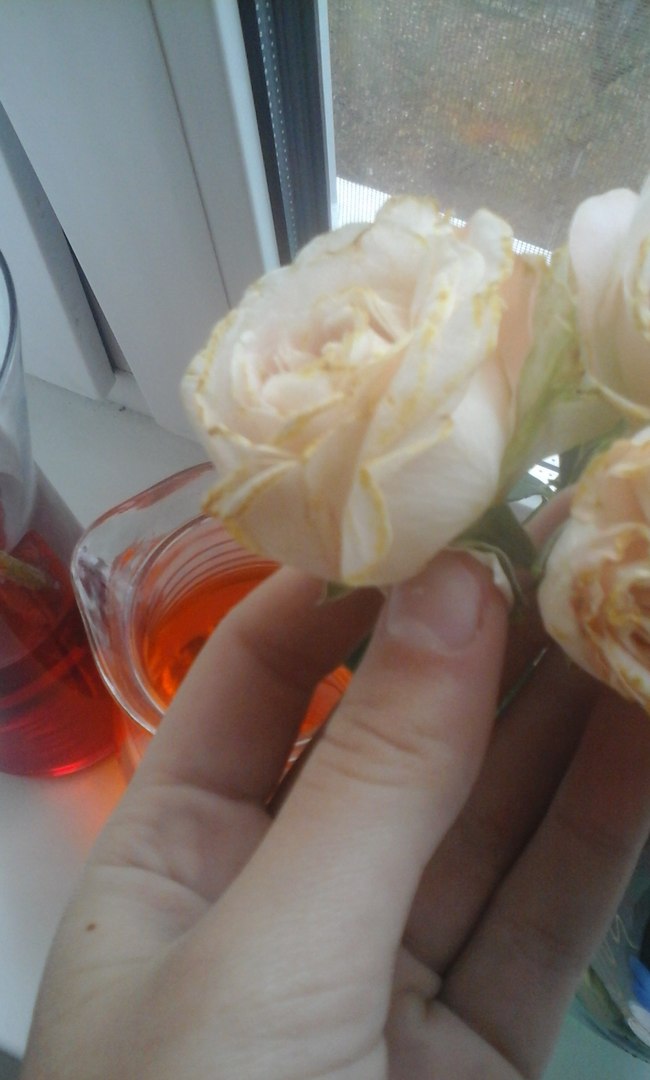 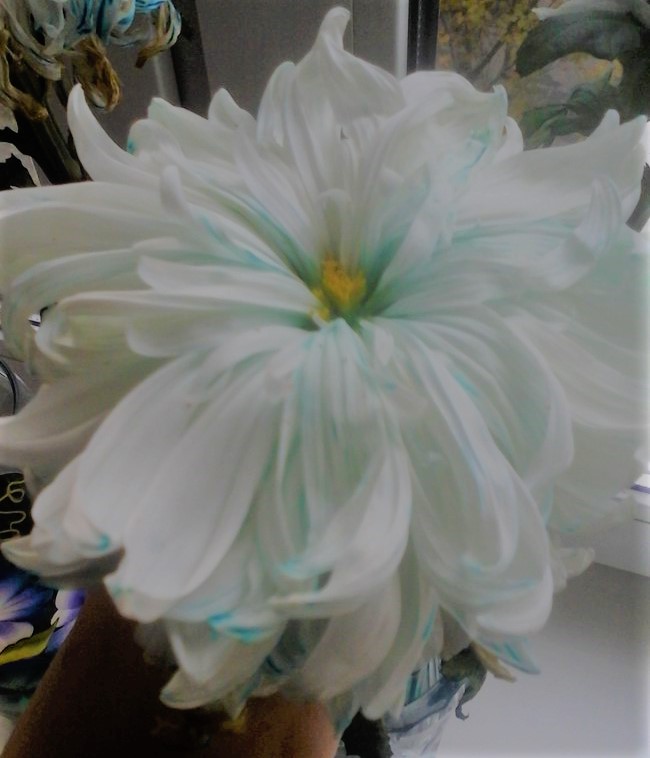 Окрасилась только хризантема и увяла, а остальные цветы увяли в первую неделю
Эксперимент №2
Исполнитель Ильина Стефания
Эксперимент: по окрашивания цветов ставя в воду с   пищевым красителями, погружение цветов в воду с  текстильным красителями, окрашивание цветка  с помощью краски из флористического баллончика.
Предметы для эксперимента:  Цветы (хризантема), пищевой краситель, текстильный краситель и  флористическая краска в баллончике (бардовый)
P.S эксперимент был проведен за один день
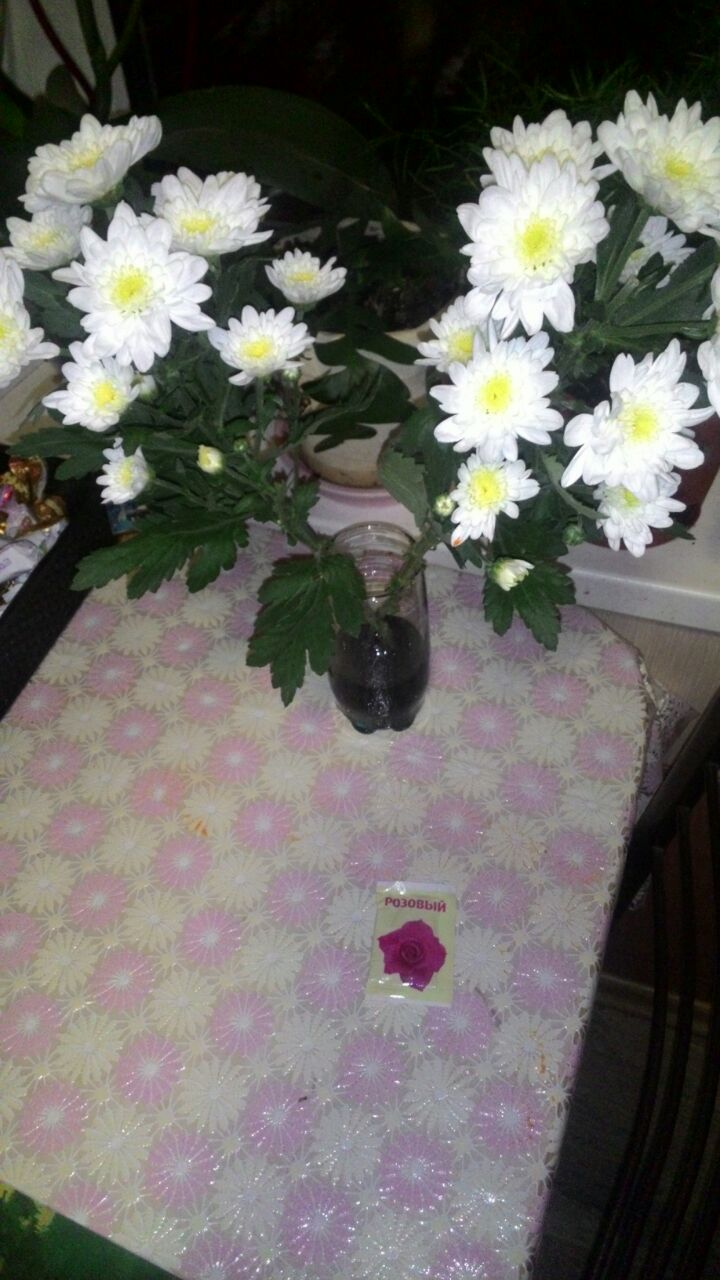 Эксперимент №А. Ставим цветы в воду с пищевым красителем
Был использован пищевой краситель фиолетового цвета
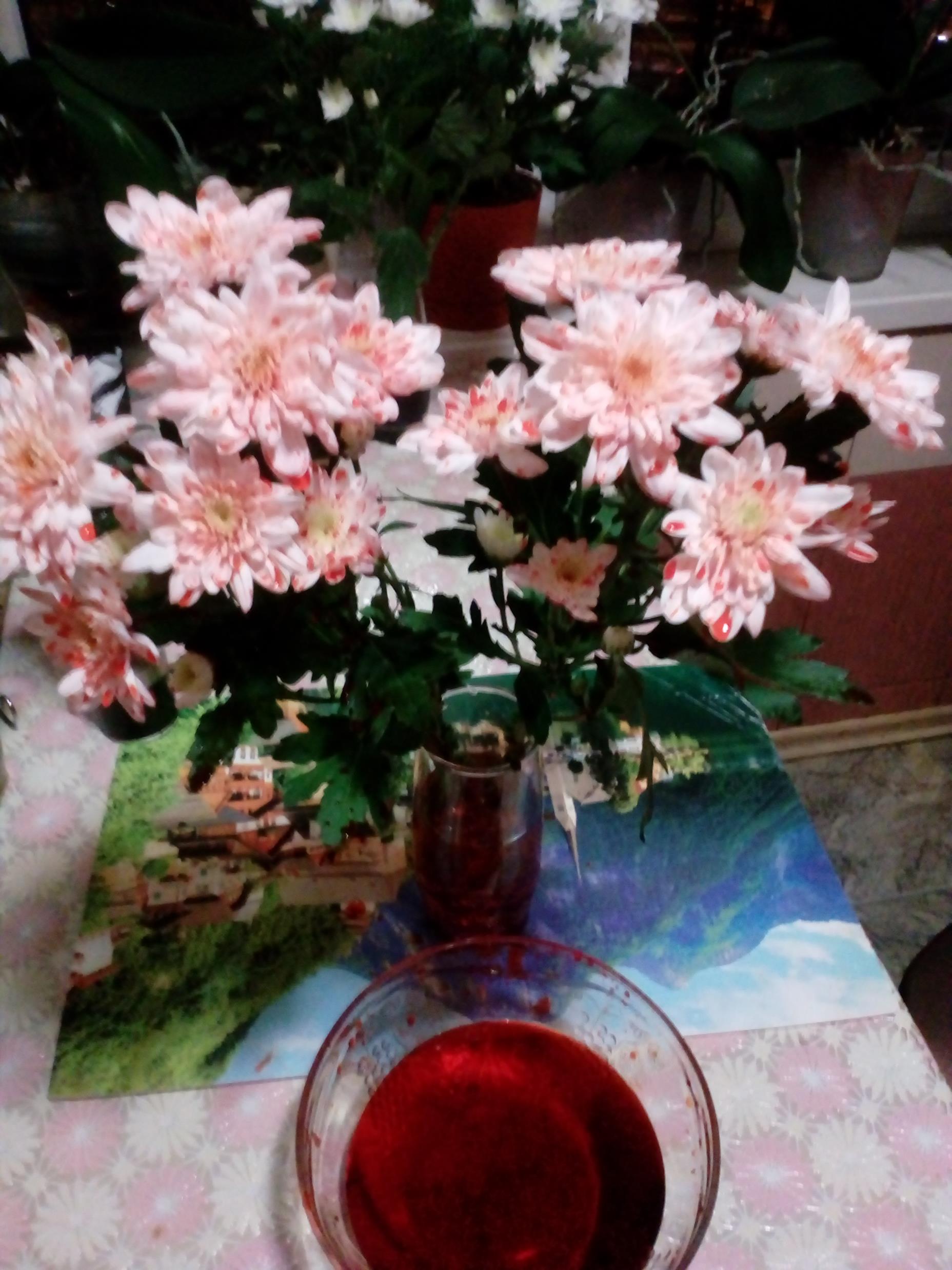 Эксперимент №Б Окунание цветов в воду с текстильным красителем
Был использован красный краситель
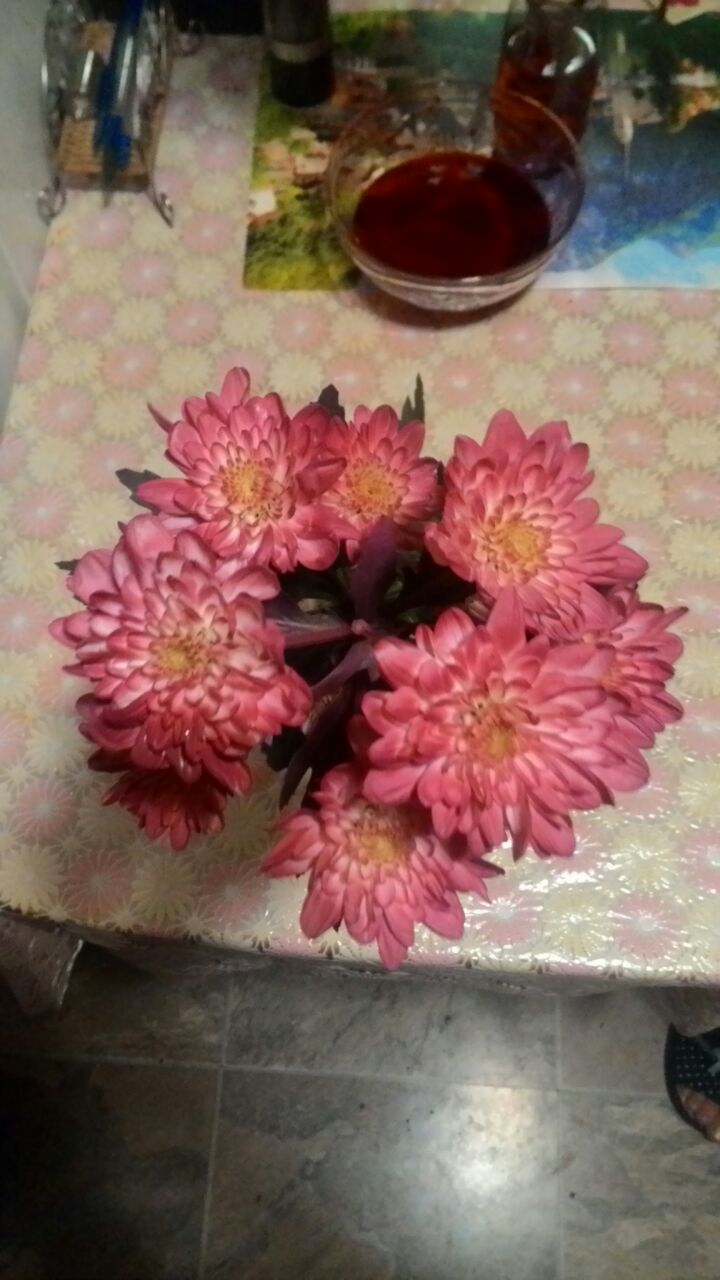 Эксперимент №Вокрашивание с помощью краски из флористического баллончика.
Был использован баллончик с краской бордо
Завершение Эксперимент №2
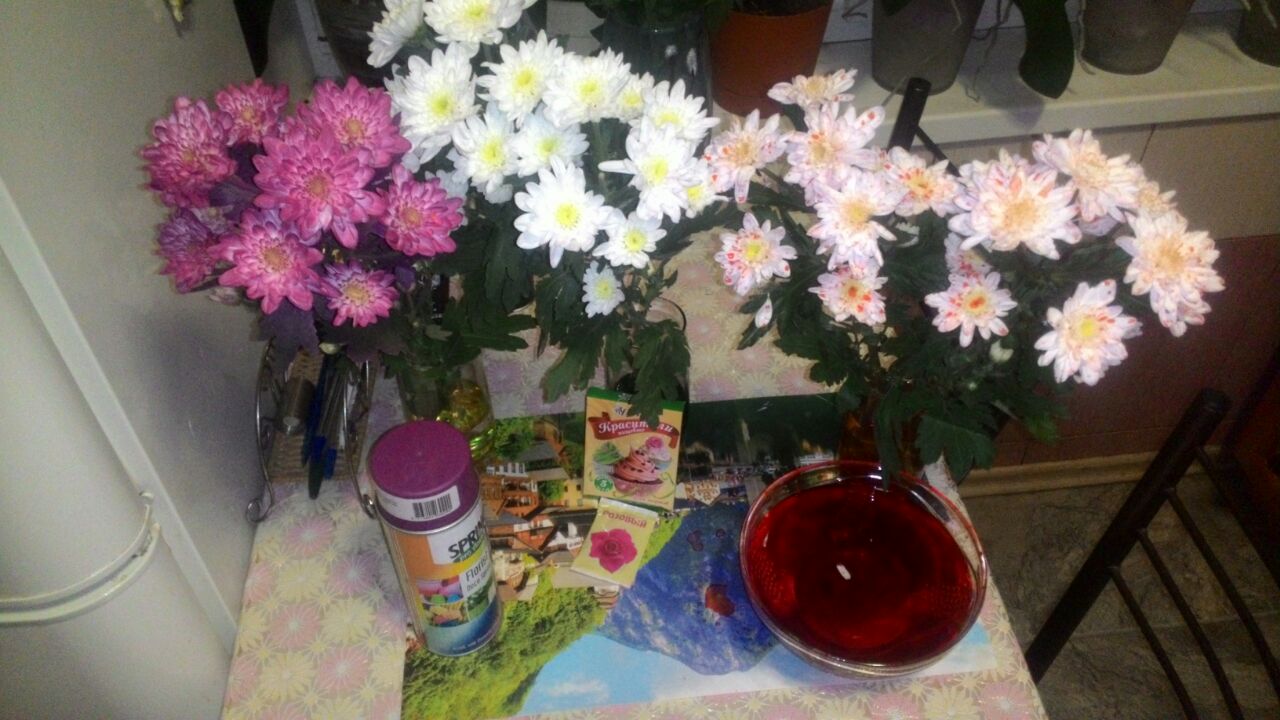 Эксперимент №3
Исполнитель Ильина Стефания
Эксперимент: по окрашивания цветов ставя в воду с красителями, 
Предметы для эксперимента:  Цветы (хризантема), пищевой краситель
Начало недели
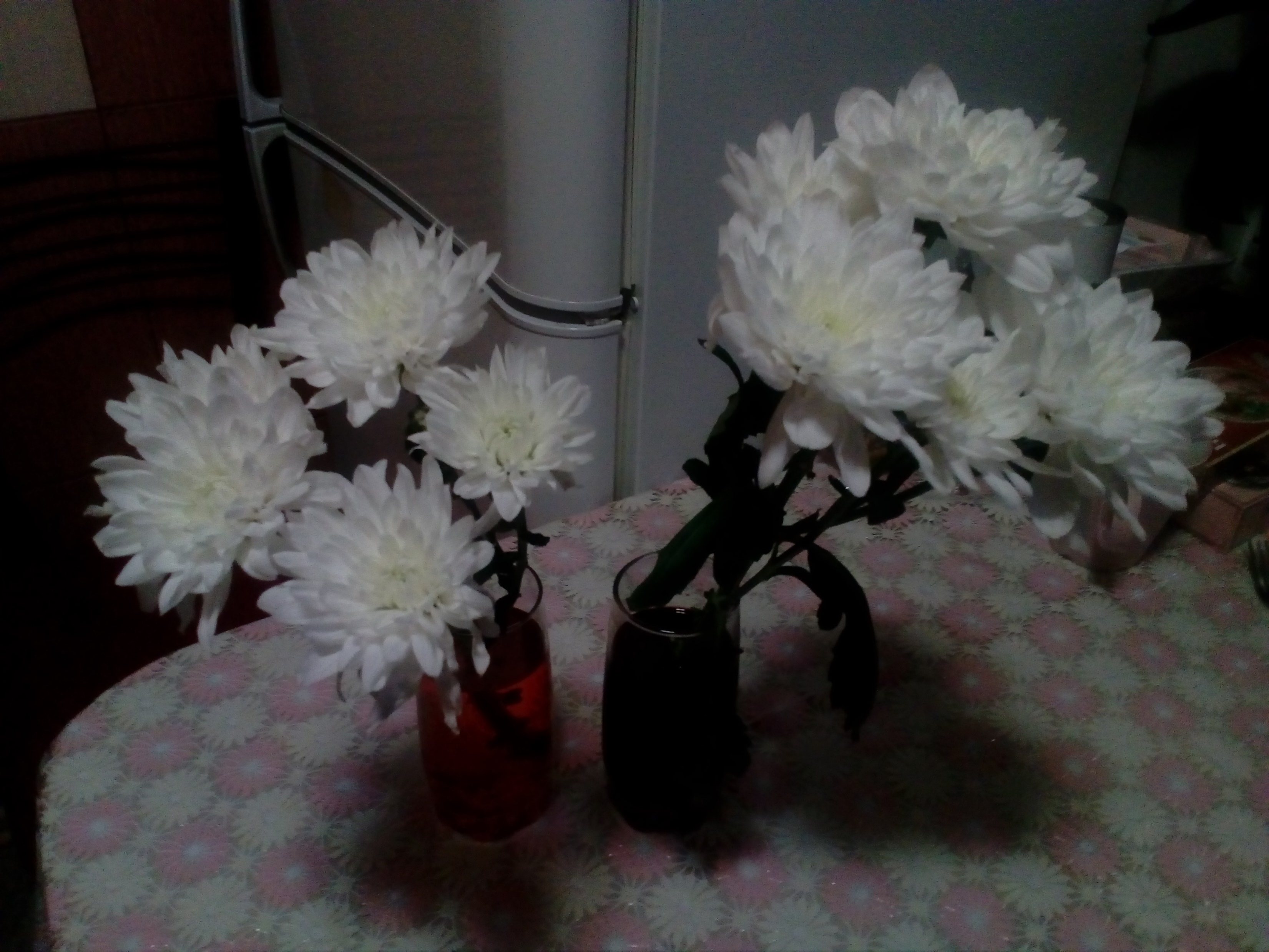 Конец недели
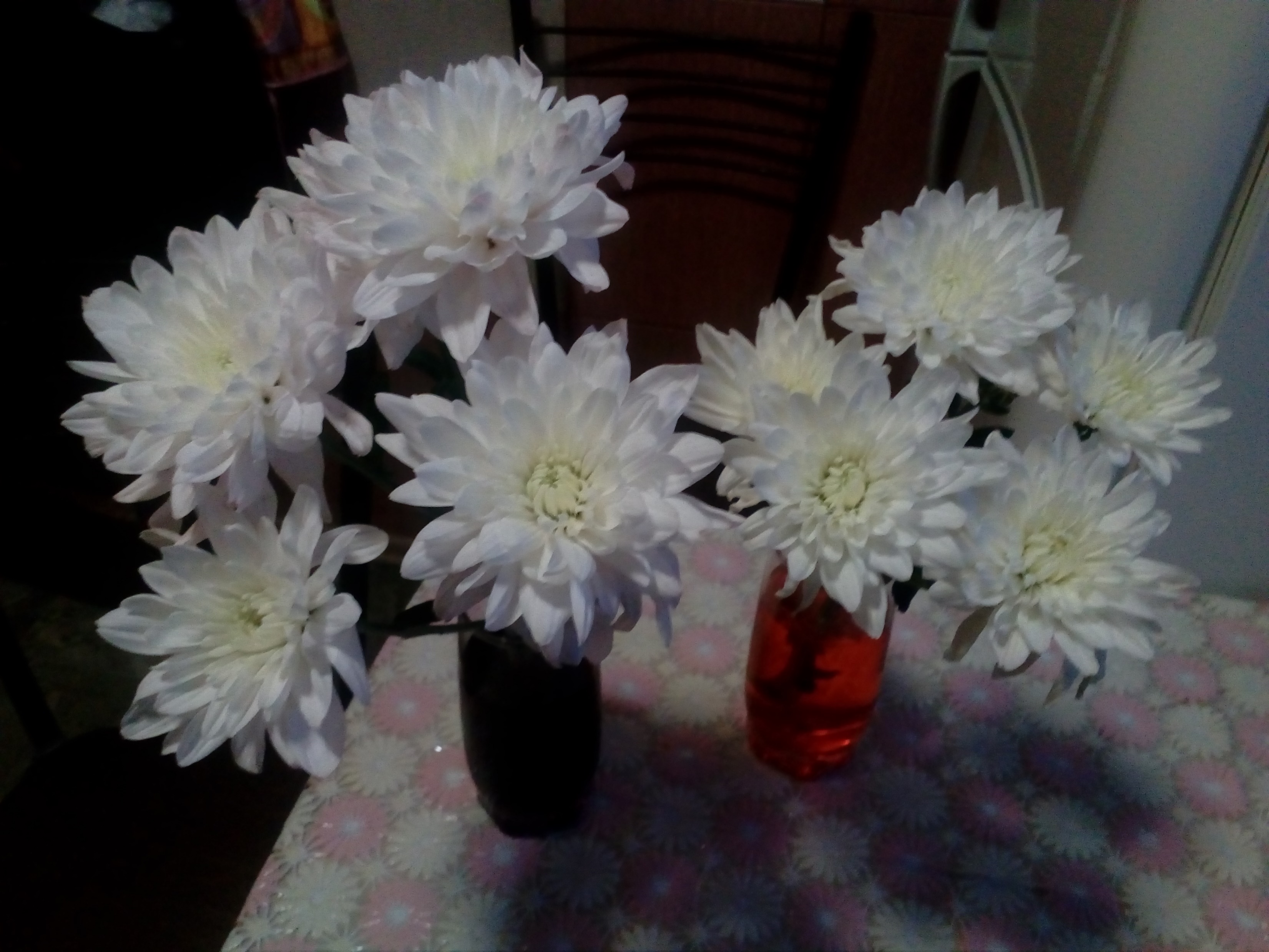 Цветы приобрели легкого розовую окраску
Актуальность
Цветы в природе бывают очень разные, но их цветовая палитра ограничена. Мы хотим в домашних условиях создать букет необычной окраски всех цветов радуги.
Советы
1. Для быстрого окрашивания больше подходят хризантемы, розы и гвоздики
2. Для окрашивания через воду стоит брать кустовые хризантемы, не напитые водой, тогда процесс окрашивания пройдет намного быстрее, так как у цветов жажда и они хотят быстрее напиться
3. Чтобы цветок быстрее окрасился через воду, стоит обрезать листья, поскольку они тоже окрашиваются
4. Чтобы быстрей окрасить цветок, достаточно добавить в полстакана воды 2 столовые ложки красителя и 2 чайных ложки сахара
5. Чтобы цветок быстрее окрасился, стоит добавлять в раствор больше красителя, а не воды
6. Перед тем, как поставить цветок в воду, надо подрезать стебель на 2 – 5 см.
7. Чтобы вода прошла по цветку, стоит обрезать стебель ножом или лезвием
8. Лучше всего для окрашивания цветка подойдет пищевой краситель.
9. Если окрашивать цветок баллончиком, стоит делать это в открытом или хорошо проветриваемом помещении
10. Если окрашивать цветок способом окунания, стоит брать краситель для текстиля 
11. Если окрашивать цветок способом окунания в краситель, стоит брать яркие красители
12. Если окрашивать цветок способом окунания в краситель, стоит держать цветок в воде не менее 5 минут
Вывод
Проводя эксперименты с покраской цветов, мы пришли к выводу, что мать – природа еще до нас создала разнообразные цвета и оттенки в своем многообразии и менять что - либо на наш взгляд не имеет смысла. На этом наш эксперимент с чистой совестью можно считать завершенным.